УЗИ легких: перспективный инструмент для
 мониторинга ИВЛ-ассоциированной 
пневмонии у тяжелобольных пациентов
Выполнила: ординатор 2 года
Тепляшина Ю.К.
Актуальность
ИВЛ является важным комплексом мер в отделении интенсивной терапии (ОРИТ), однако ИВЛ обладает множеством осложнений, самое распространенное осложнение-
ИВЛ-ассоциированная пневмония (VAP)
Рентгенография грудной клетки или компьютерная
 томография используются для традиционной оценки 
VAP, но эти методы непрактичны в использовании у 
тяжело больных пациентов. 
Поэтому УЗИ легких все чаще используется для 
оценки VAP в отделении интенсивной терапии
Цель и задачи
Определить эффективность УЗИ легких у тяжелобольных пациентов при ИВЛ-ассоциированной пневмонии
В развивающихся странах VAP встречается у до 30% 
критически больных пациентов с искусственной 
вентиляцией легких, и средняя частота VAP
 варьируется от 10 до 41,7 случаев на 
1000 дней искусственного дыхания

VAP остается основной причиной смерти 
среди госпитализированных пациентов. 
Смертность, связанная с VAP, значительно 
варьируется у разных пациентов, приблизительный 
уровень смертности составляет 16–94%
Диагностика:
рентгенография грудной клетки или компьютерная томография (КТ)

Более 90% критически больных пациентов с искусственной вентиляцией легких, которые умирают в отделении интенсивной терапии, имеют гистологические признаки паренхиматозной инфекции легких
Сравнение инструментов визуализации для 
мониторинга VAP в отделении интенсивной 
терапии:
В настоящее время международные клинические 
рекомендации предписывают использование
рентгенографии грудной клетки в качестве 
базового метода выявления пневмонии у 
взрослого населения
Однако рентгенография органов грудной клетки  имеет некоторые ограничения при диагностики пневмонии в отделении интенсивной терапии:

Во-первых, ее результаты могут быть отрицательными у пациентов на ранних стадиях пневмонии

Во-вторых, Рентгенограия органов грудной клетки обладает низкой чувствительностью и относительно низкой точностью
В-третьих, результаты радиологических исследований
дают субъективную интерпретацию (играет роль 
человеческий фактор)

В-четвертых, повторная ренгенография
органов грудной клетки может привести к 
чрезмерному облучению некоторых тяжело больных 
пациентов в отделении интенсивной терапии
Батлер и соавт. оценили использование 
рентгенографии органов грудной клетки при
обнаружении VAP у тяжелый пациентов и отметили, 
что диагностическая чувствительность рентгенографии
органов грудной клетки составляет всего 25%, 
специфичность 75% и точность 45%.

Эти результаты свидетельствуют о том, что 
рентгенография органов грудной клетки имеет 
ограниченное значение для диагностики пневмонии у 
пациентов, получающих искусственную вентиляцию 
легких в отделении интенсивной терапии
Компьютерная томография - лучшая альтернатива, 
Рентгенографии органов грудной клетки, поскольку
она позволяет визуализировать гораздо меньшие 
по размеру очаги воспаления в легких .

Этот метод визуализации грудной клетки 
обеспечивает высокую точность диагностики для 
выявления пневмонии .

Тем не менее, он не может регулярно использоваться 
у всех пациентов с подозрением на пневмонию 
из-за его более высокого радиационного воздействия
 на пациента и рисков при перемещении к аппарату КТ
Ультразвуковое исследование легких  
первоначально казалось непригодным для осмотра 
паренхимы легкого.

Поэтому УЗИ использовался в основном для 
диагностики и пункции плеврального выпота.

Однако благодаря достижениям в области 
ультразвуковых технологий и исследований в 
последние годы ситуация изменилась и УЗИ в набор 
обследований для диагностики ИВЛ-ассоциированной
 пневмонии
Основные применения УЗИ в отделении 
интенсивной терапии:

Приемущество УЗИ легких в диагностике
 VAP- мобильность аппарата, наглядность, 
селективность, чувствительность.
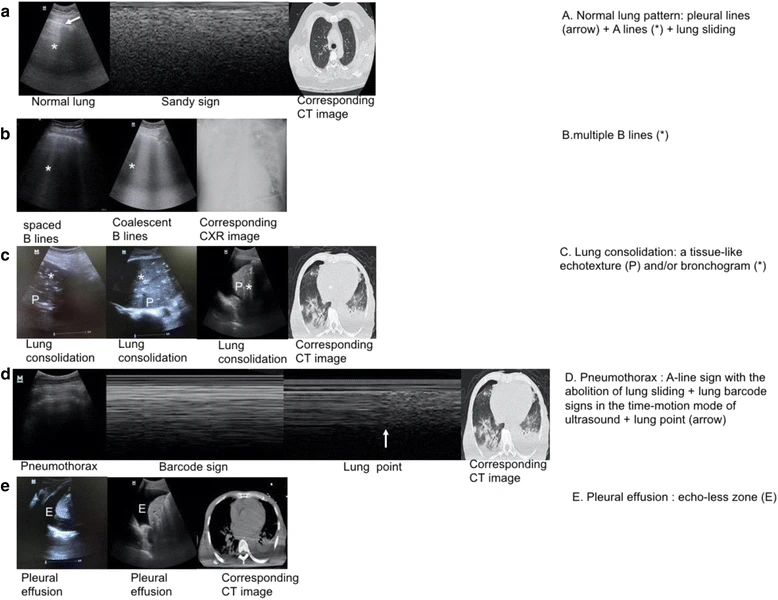 Недостатки УЗИ:


Несмотря на простоту использования, 
мобильность аппарата,  неинвазивность и 
безопастность повторения , эта методика может
 не подходить для пациентов с ожирением, с 
кальцификацией плевры, пациентов с перевязками 
грудной клетки или дренажом.
Кроме того, около 20% поверхности легких не
визуализируется  из-за экранирования 
анатомических структур (ключицы и лопатки) .
Интерпретация протокола УЗИ для 
обнаружения VAP:
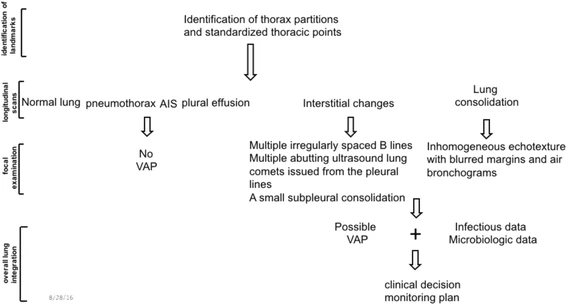 Выводы:

Опубликованные данные показывают, что УЗИ
 является достаточно показательным инструментом 
для обнаружения и мониторинга VAP, особенно в 
условиях интенсивной терапии. Это помогает 
уменьшить количество рентгенографий и КТ
исследований
Используемая литература
Lung ultrasound: a promising tool to monitor ventilator-associated pneumonia in critically ill patients